Change background slide and color of print text to the school’s colors.
Name School for the DeafCEASD Accreditation Exit Conference  Date
Add school logo
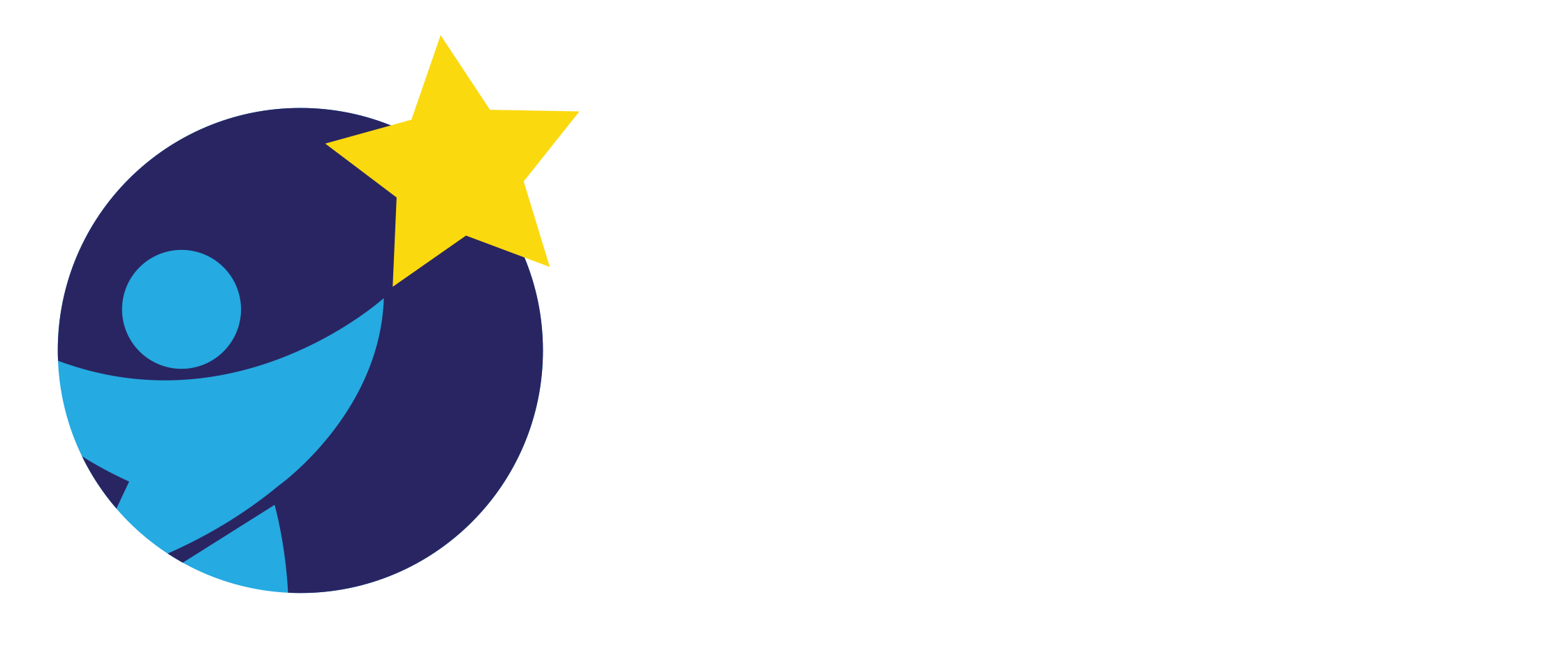 [Speaker Notes: CEASD Logo]
Visiting Team Members
List Team Members
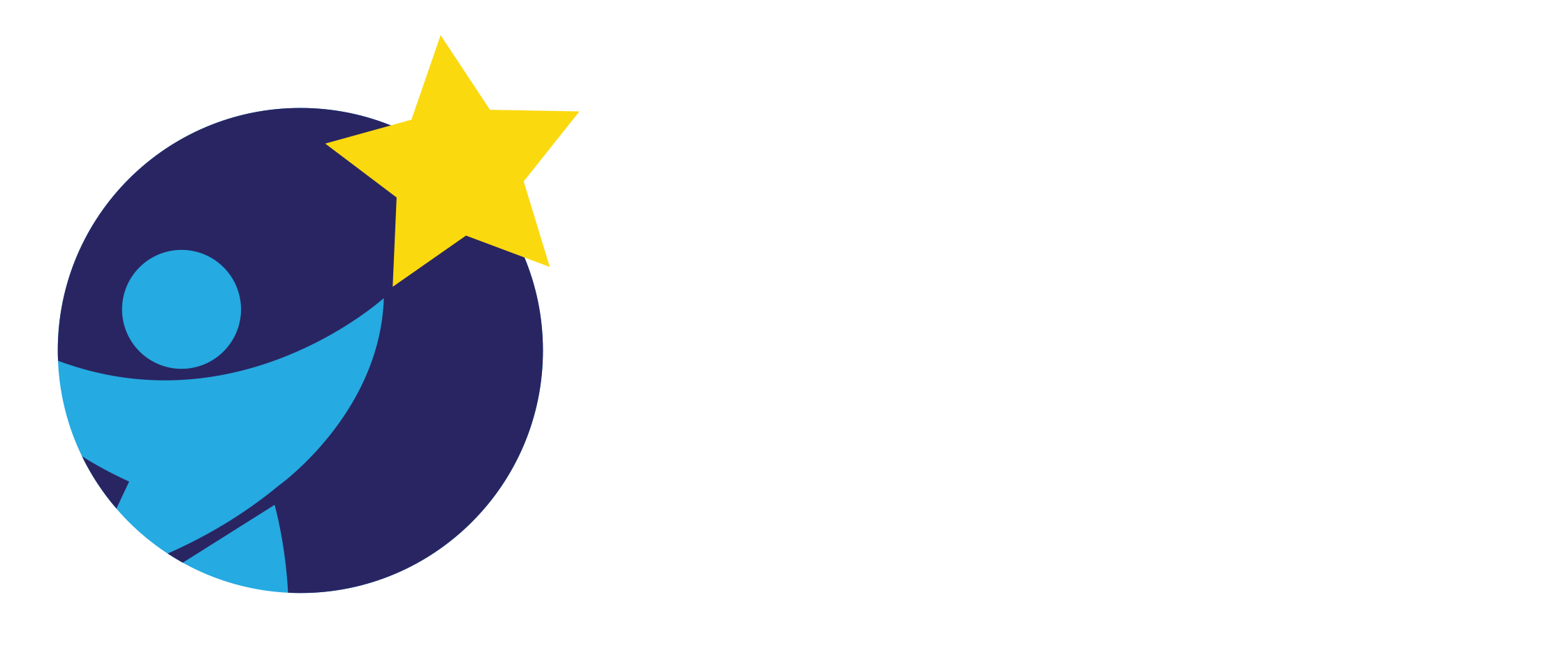 What does CEASD Accreditation involve?
The capacity of a school to address three major elements. As such, a school must:
Meet standards for accreditation;
Demonstrate a systemic and continuous process of improvement; and
Implement methods that provide for quality assurance.
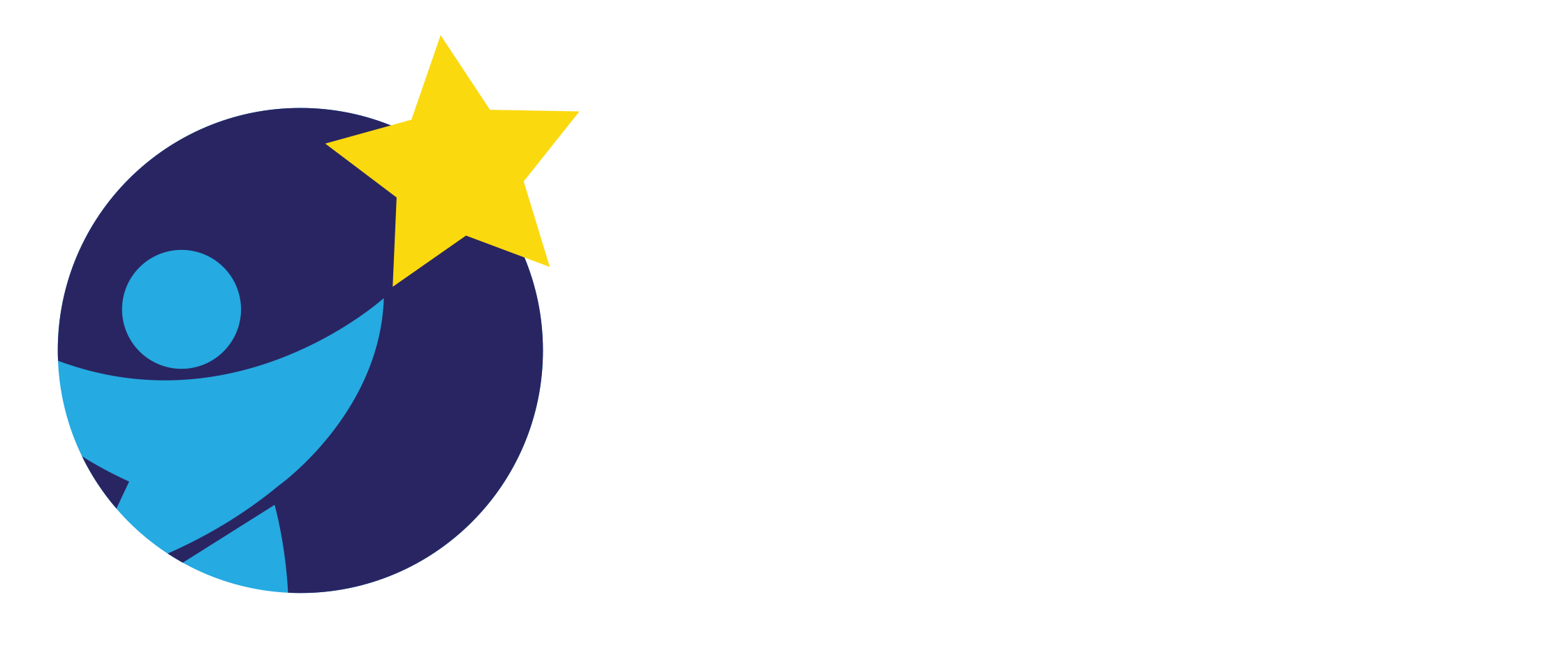 Accreditation Process
Voluntary planning process of self-evaluation
Internal and external scan of the school environment
Analysis of critical issues impacting the school
Analysis of strengths and areas of need related to the Standards
Development of action plans to address critical issues and student achievement
What did the CEASD team do?
Reviewed the self-study prior to the visit
Analyzed the 12 standards in the self-study
Reviewed your process 
Reviewed the action plans and a variety of evidence
Interviewed staff, parents, Board members
Conducted meetings with students, parents and community
Observed classrooms, dorms and programs at
    (Name of School for the Deaf)
Engaged in professional deliberations as a team
Interviews with Stakeholders
During the on-site review we interviewed
(List titles of individuals and groups interviewed)
Edit as needed.
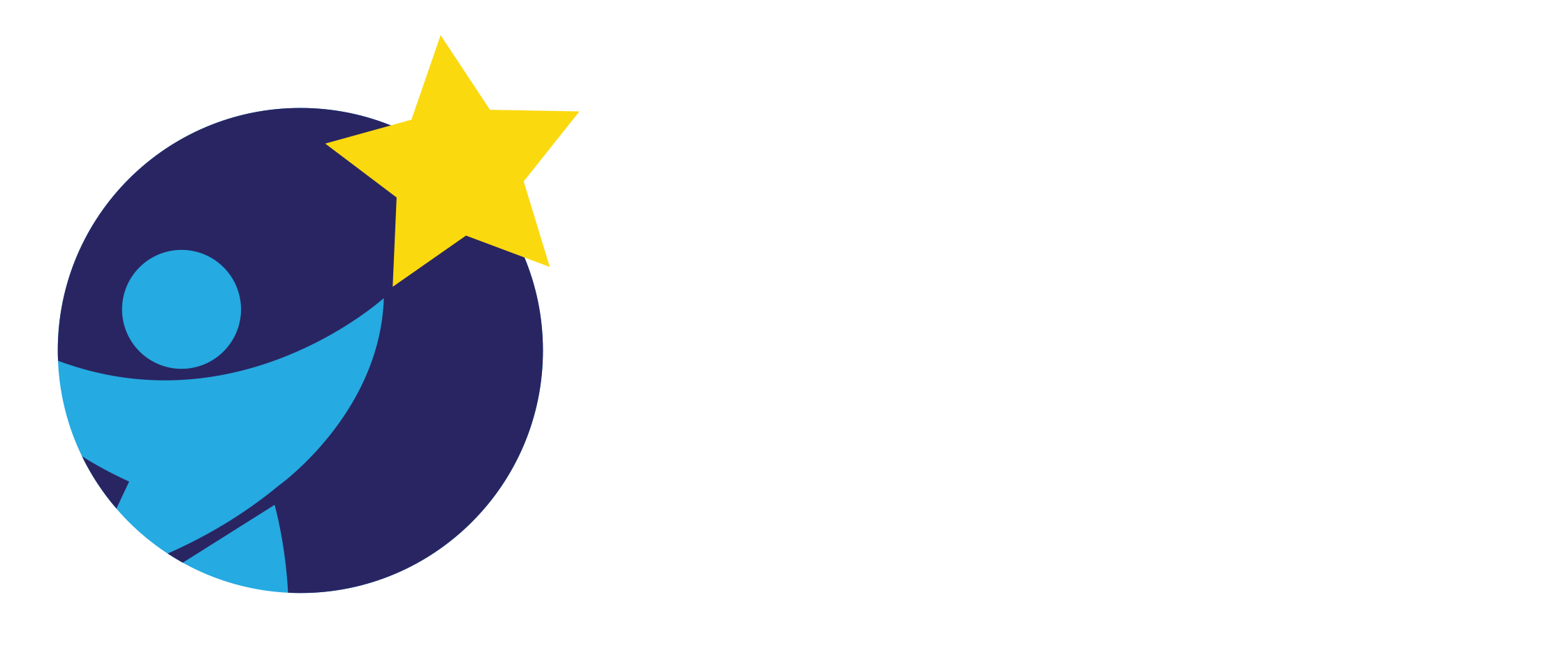 Kudos to (Name of School) Staff!
Superintendent:
Name
Internal Coordinators:
Names

Committee Chairs and Team Members
Board, Students and Staff
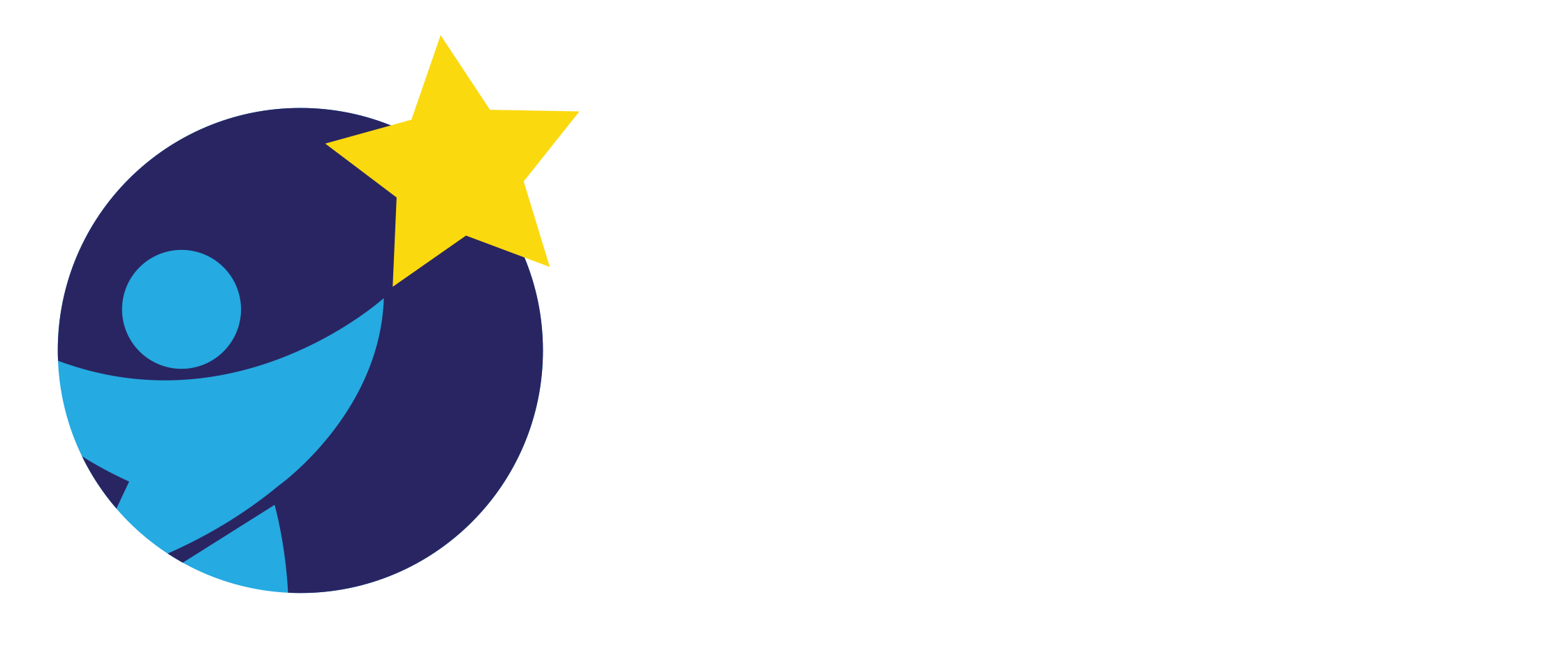 CEASD Report
Concluding the visit with an exit report today providing a brief overview of commendations and recommendations for the 12 standards
A final written report will be sent to the Superintendent/CEO within the next few weeks for review of facts.
A final written report will be sent to Superintendent within approximately 6-8 weeks
A recommendation will be made to the CEASD Board regarding the accreditation of  Name of School for the Deaf.
Edit as needed.
Standard 1: Philosophy and Mission
Commendations:
Type here
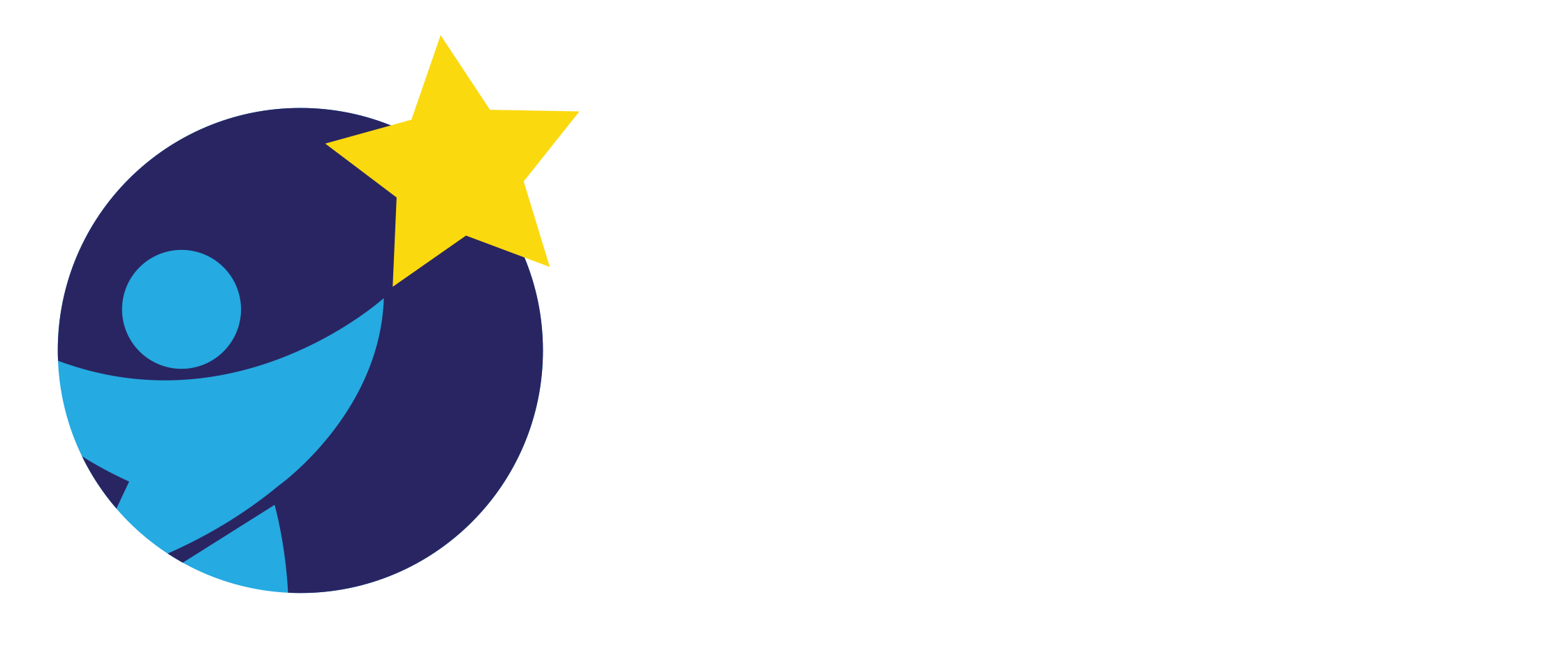 Standard 1: Philosophy and Mission
Recommendations:
Type here
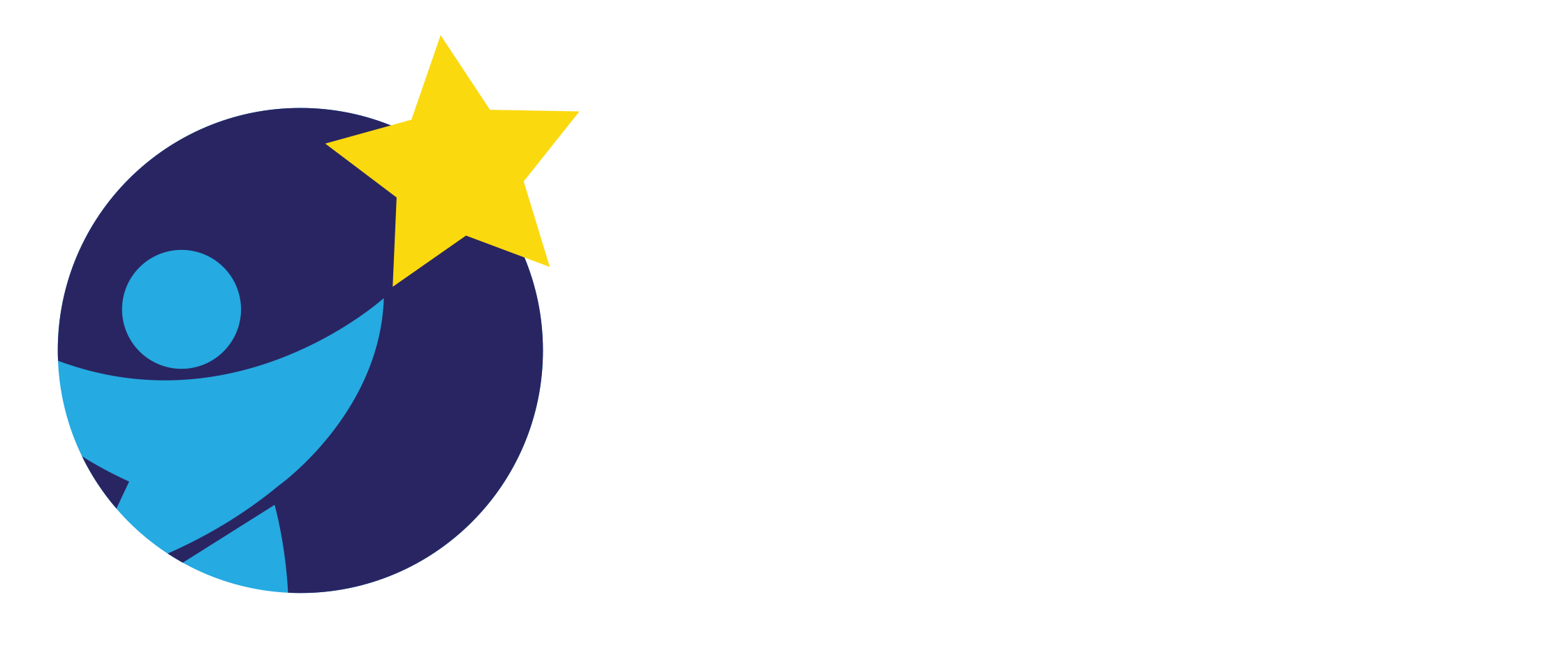 Standard 2: Governance and Leadership
Commendations:
Type here
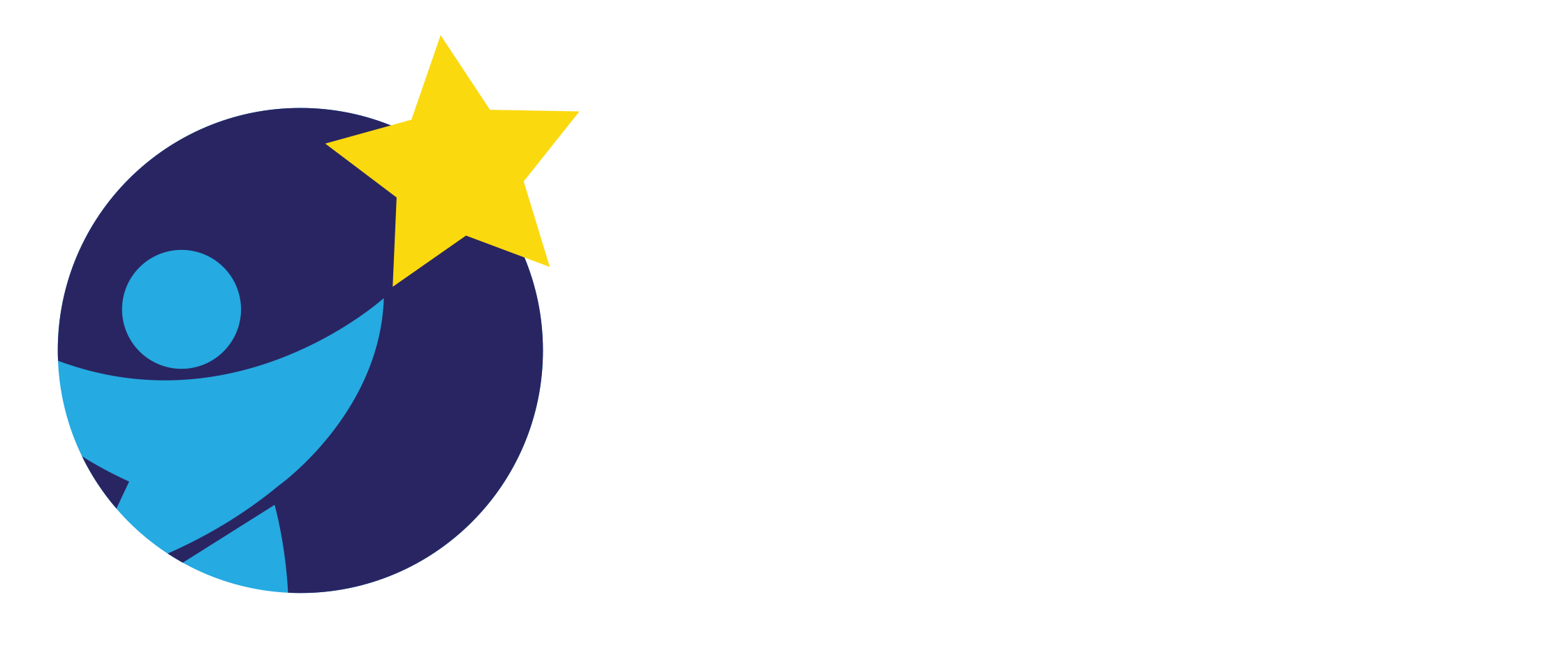 Standard 2: Governance and Leadership
Recommendations:
Type here
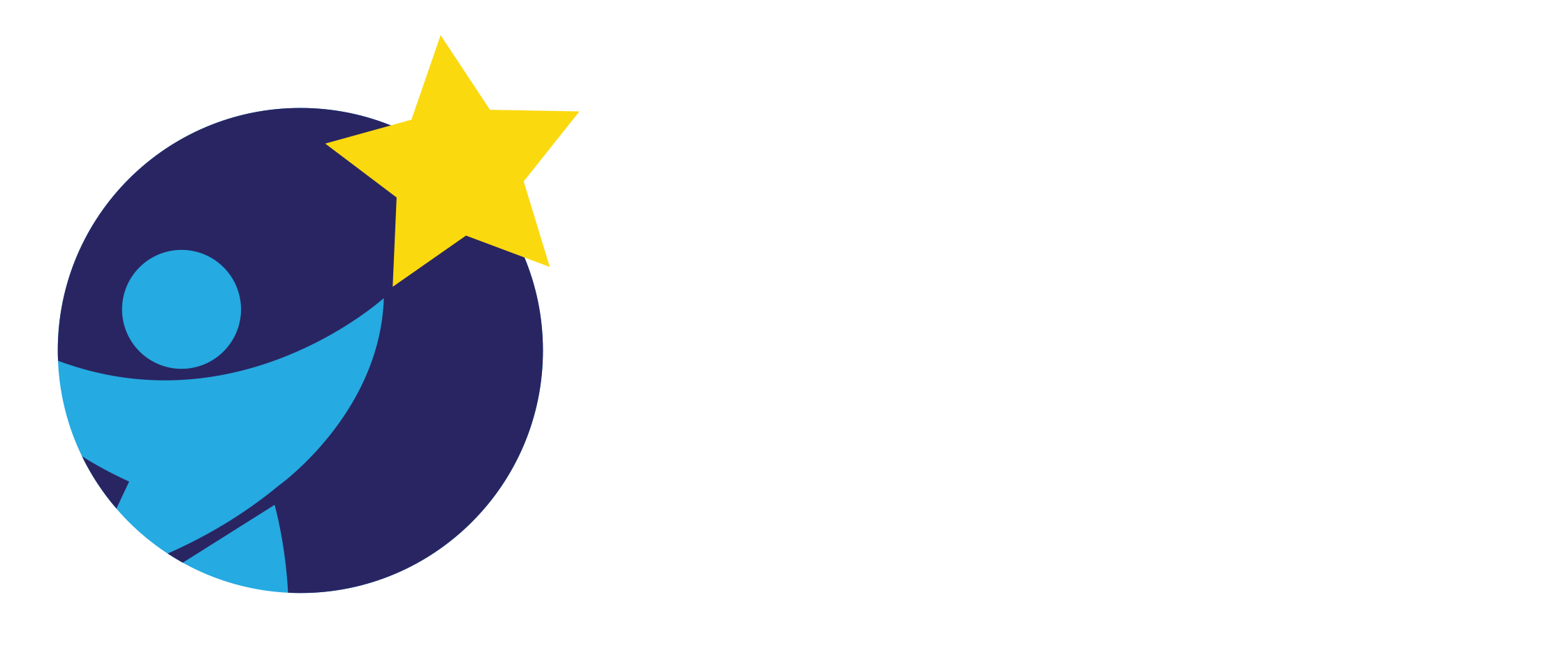 Standard 3: School Improvement Planning and Viability
Commendations:
Type here
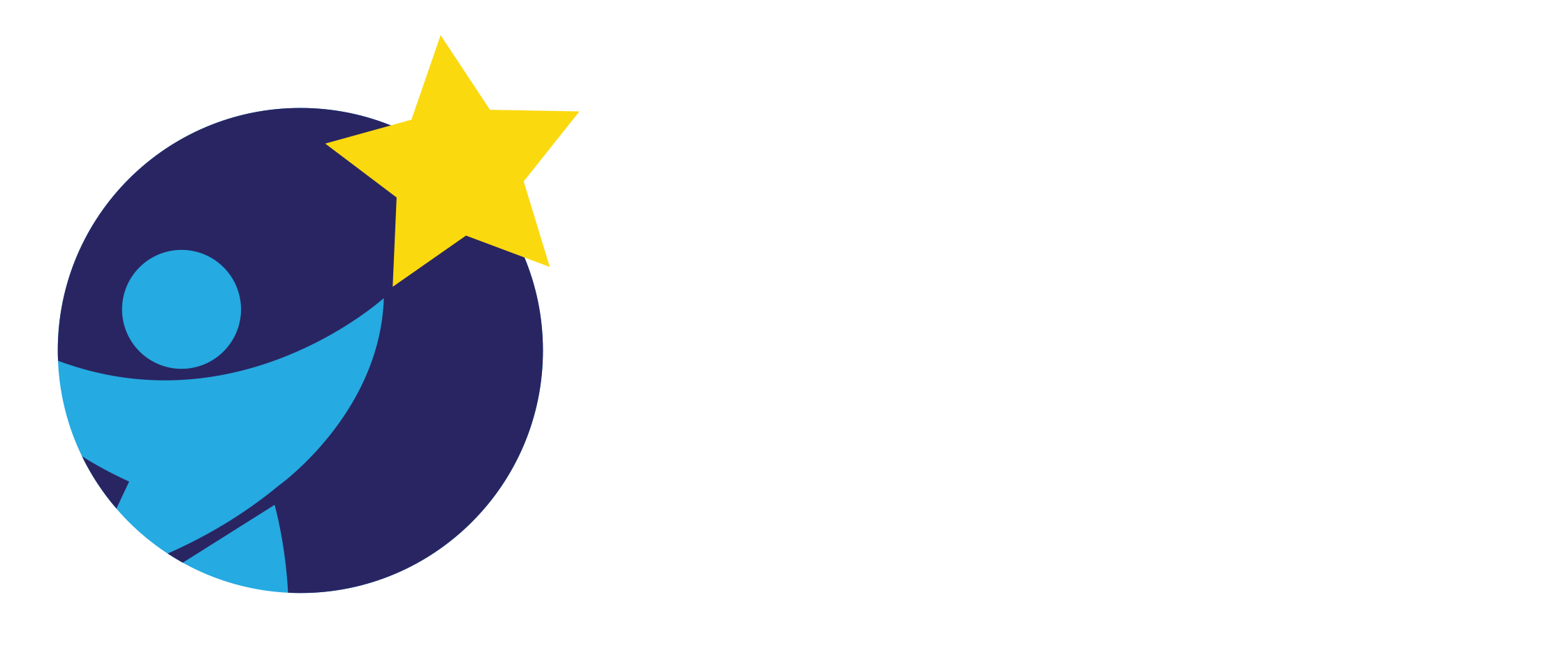 Standard 3: School Improvement Planning and Viability
Recommendations:
Type here
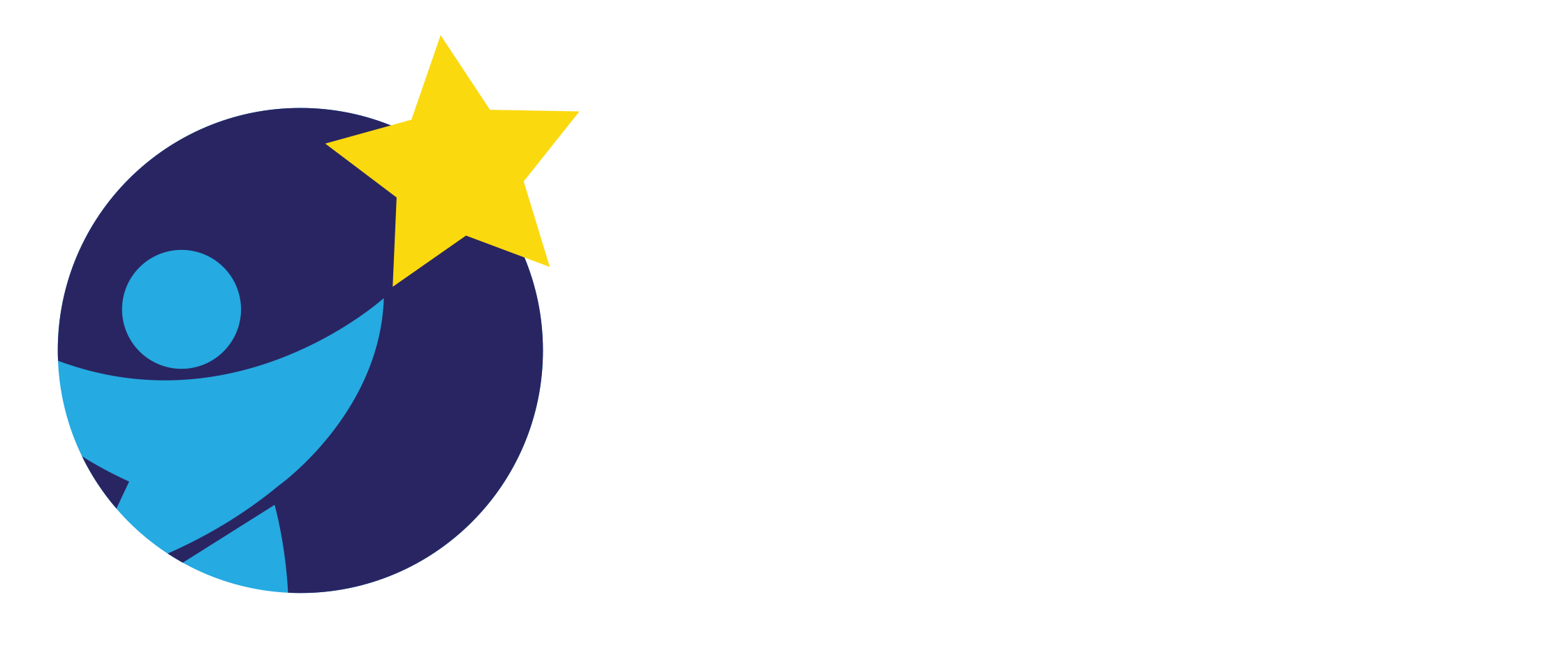 Standard 4: Finances
Commendations:
Type here
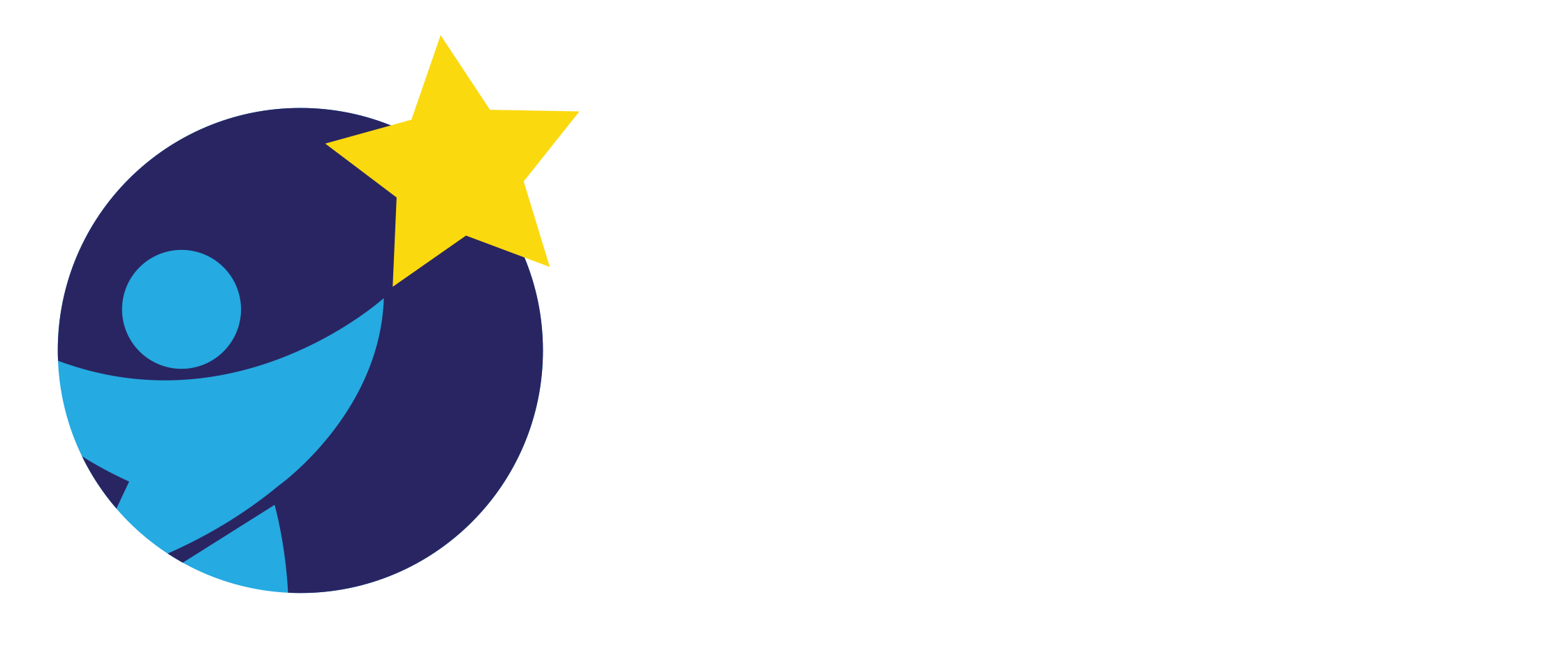 Standard 4: Finances
Recommendations:
Type here
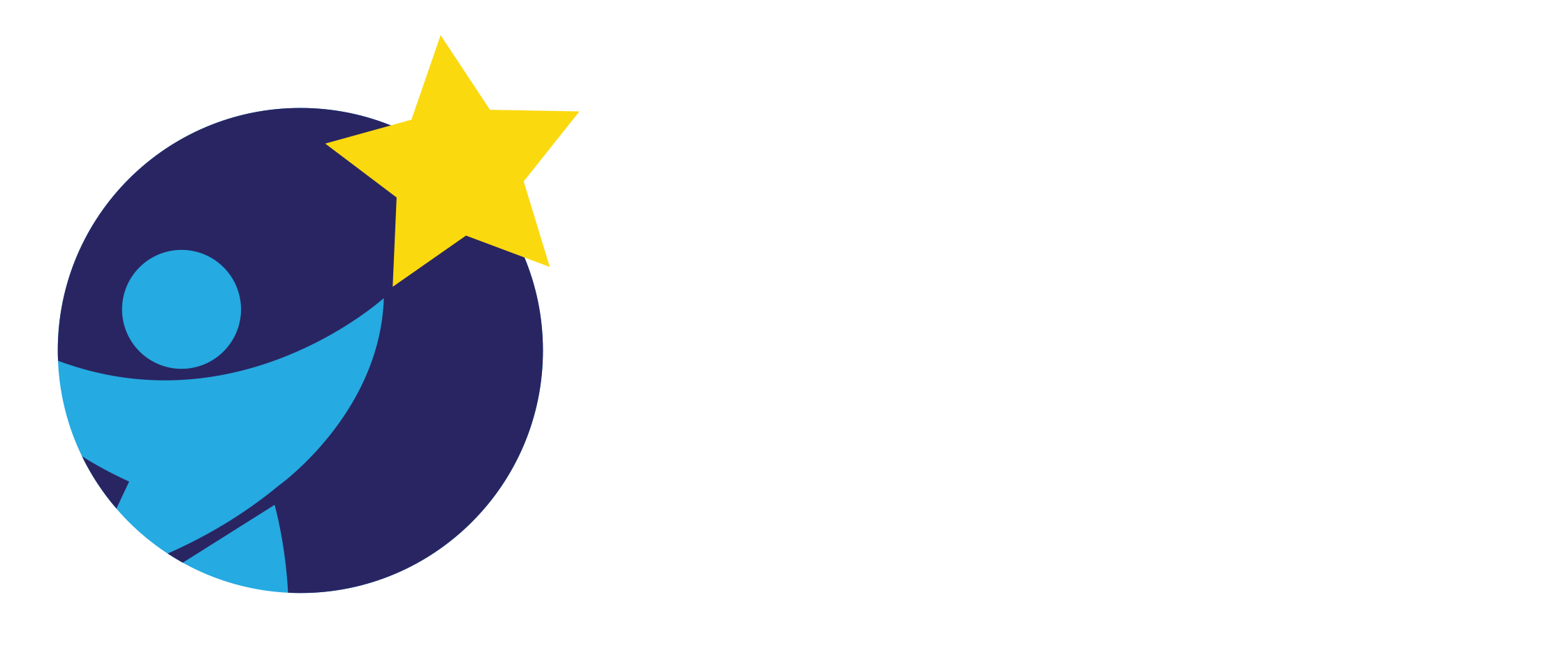 Standard 5: Facilities
Commendations:
Type here
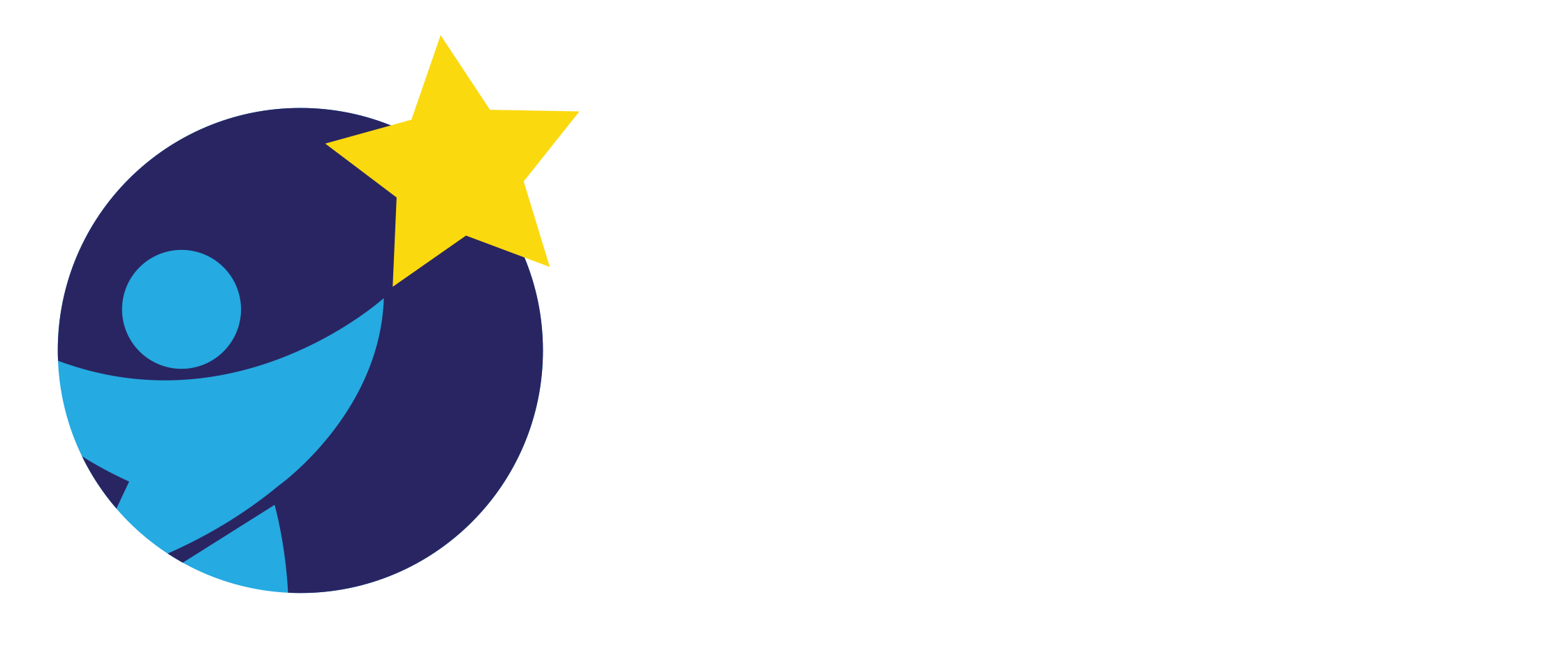 Standard 5: Facilities
Recommendations:
Type here
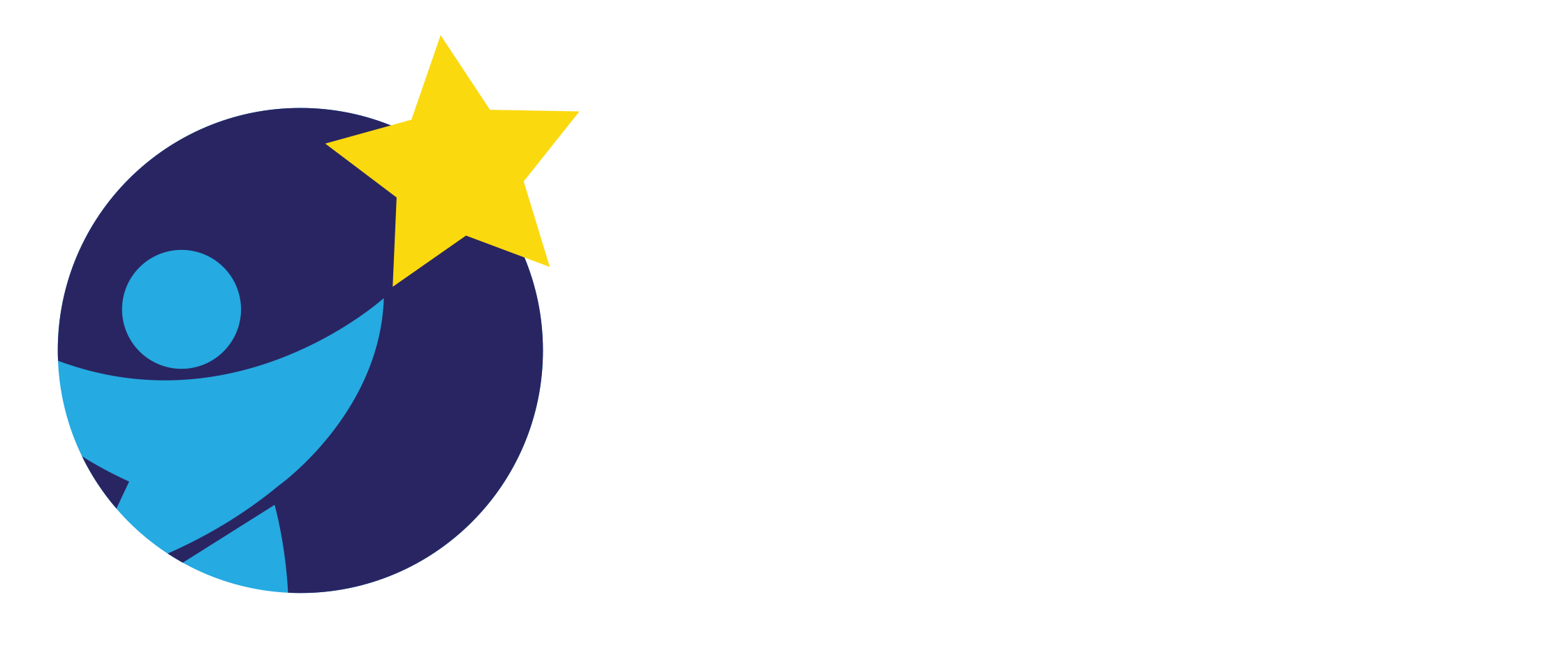 Standard 6: School Climate and Organization
Commendations:
Type here
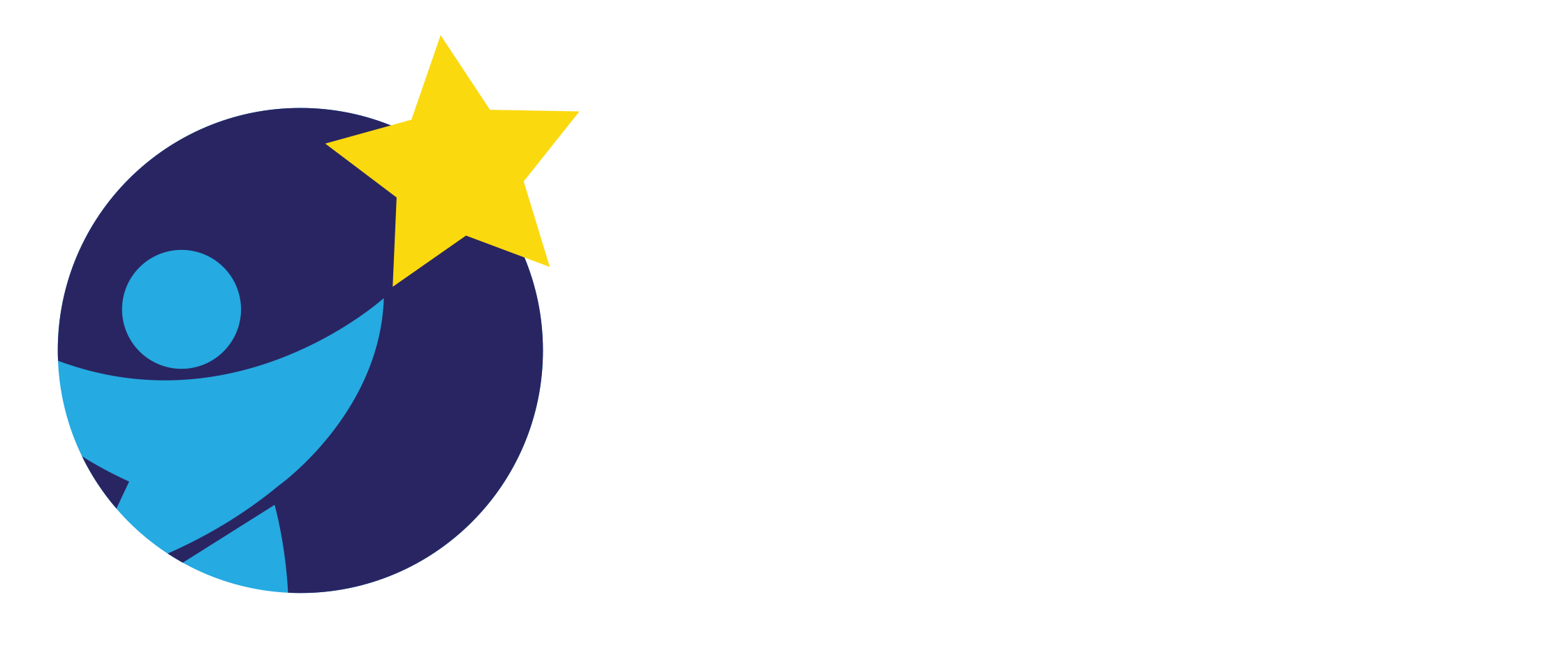 Standard 6: School Climate and Organization
Recommendations:
Type here
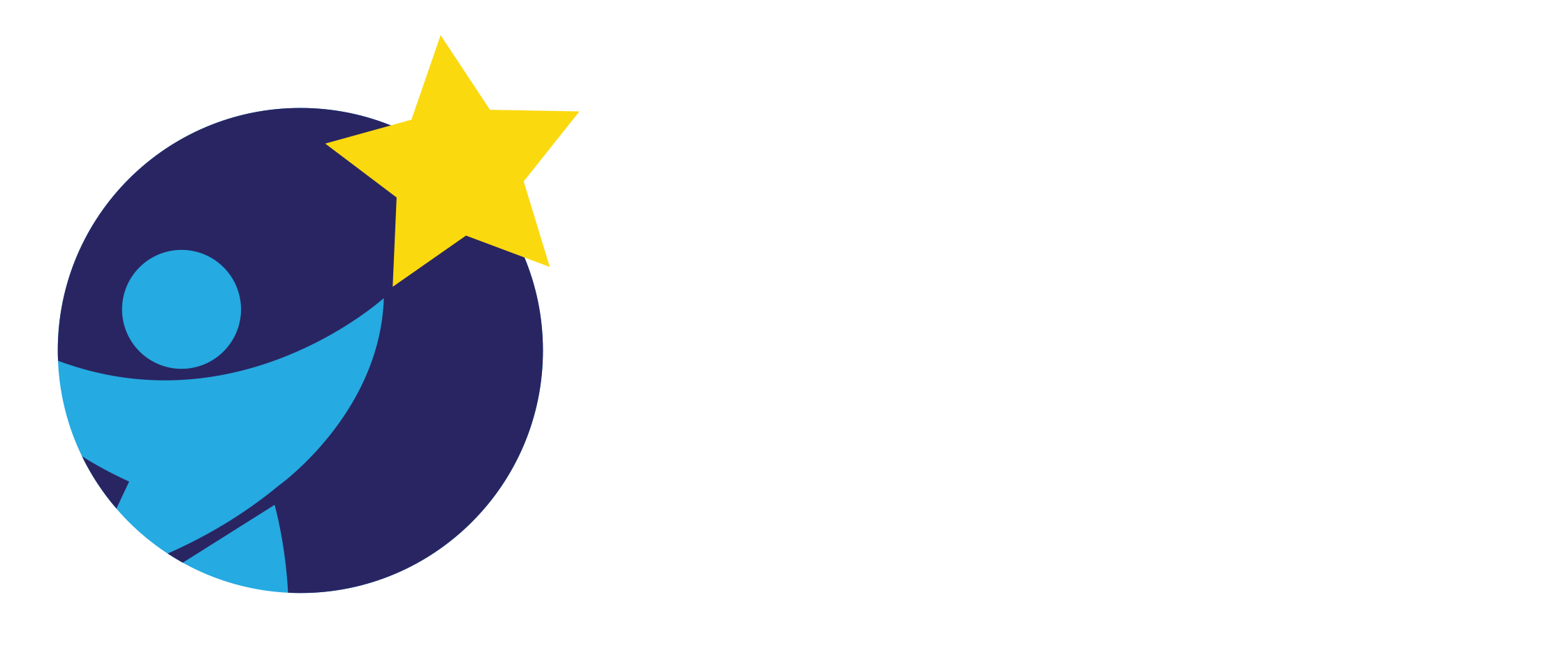 Standard 7: Health and Safety
Commendations:
Type here
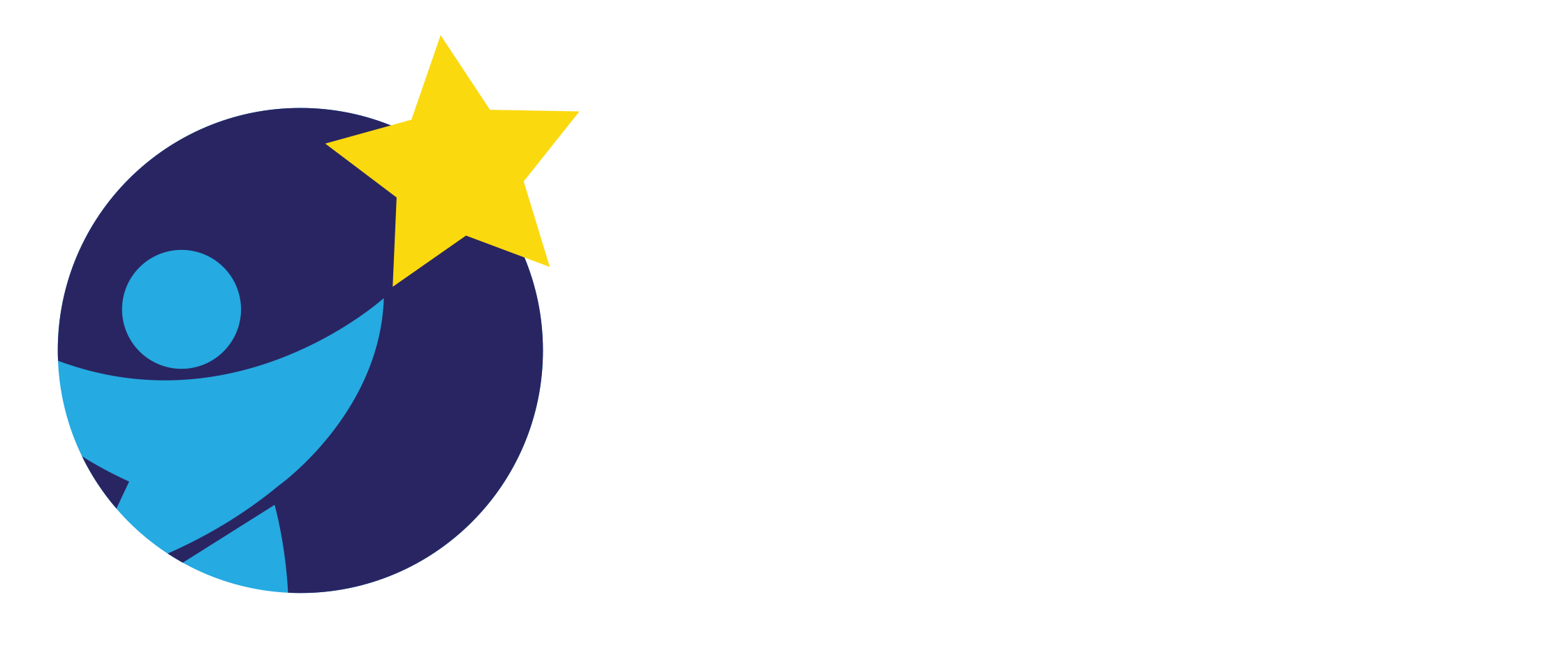 Standard 7: Health and Safety
Recommendations:
Type here
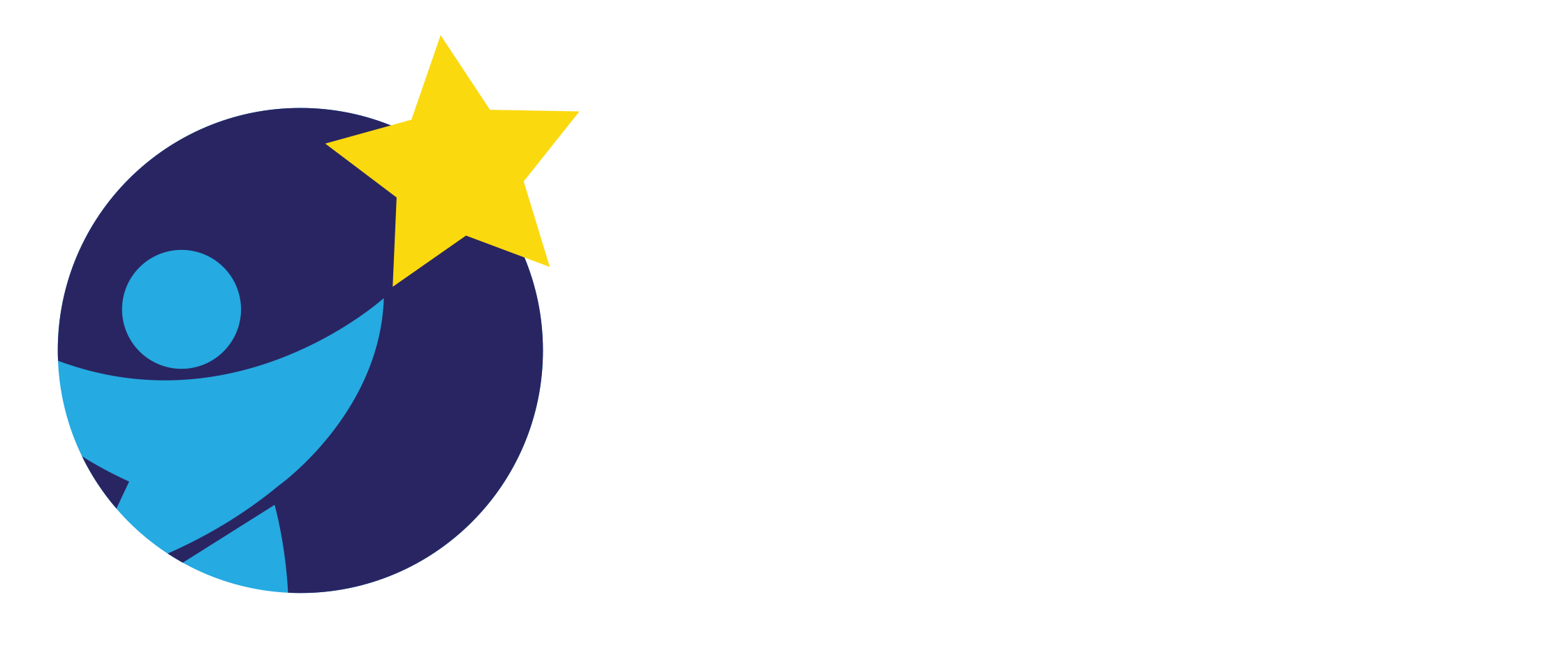 Standard 8: Educational Program
Commendations:
Type here
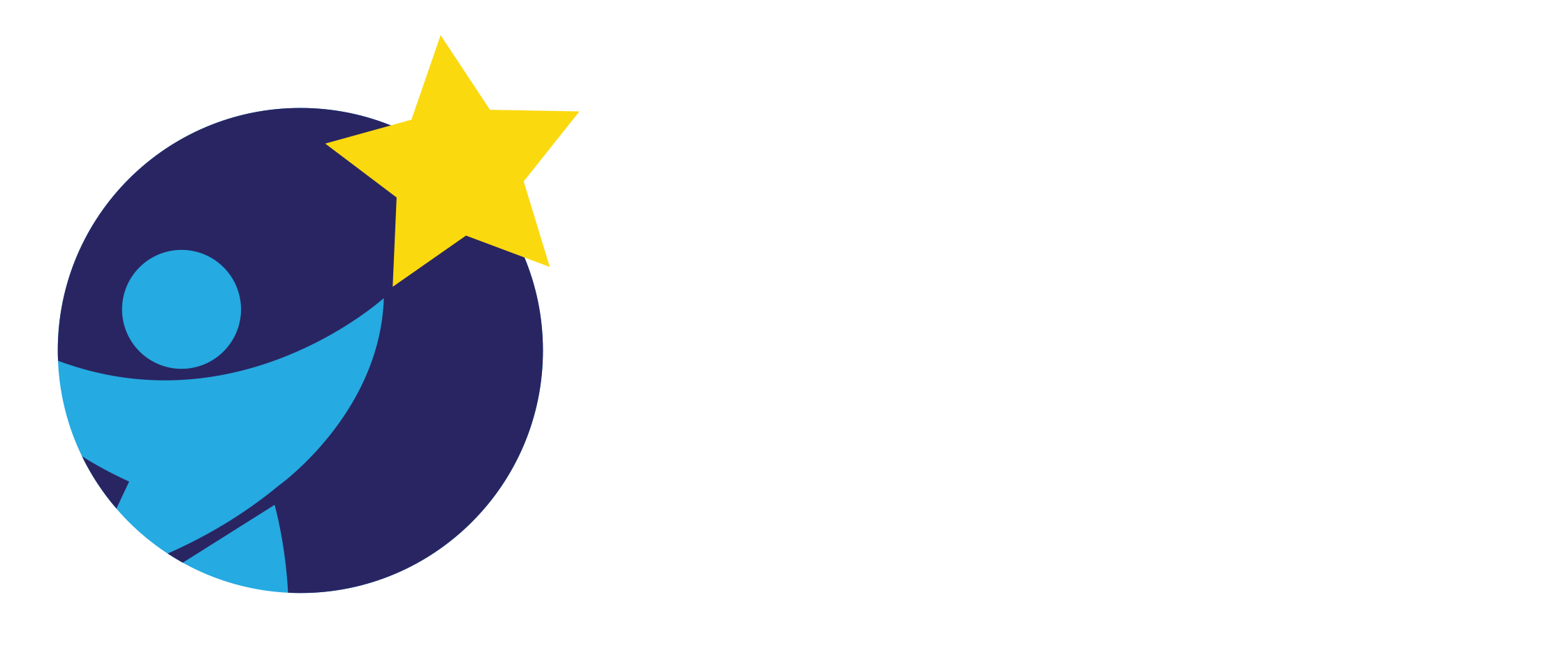 Standard 8: Educational Program
Recommendations:
Type here
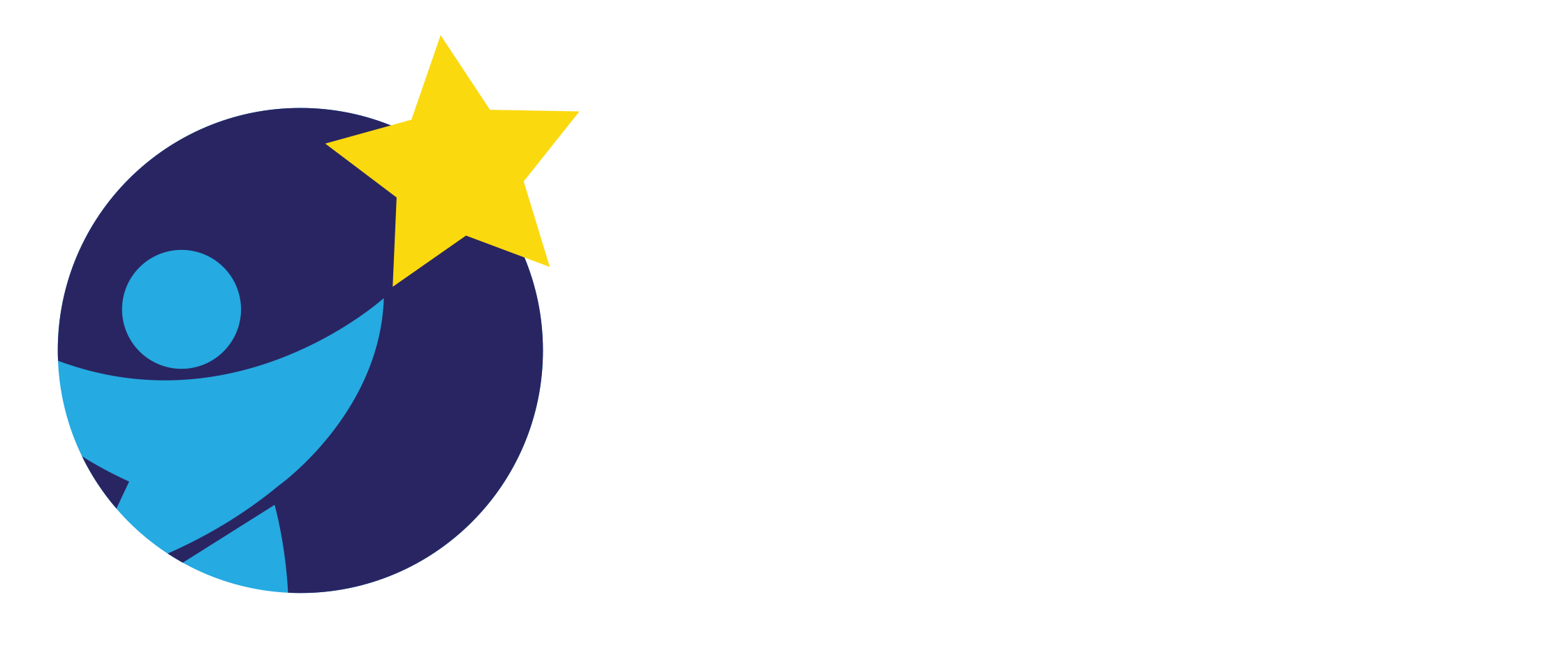 Standard 9: Assessment and Evidence of Student Learning
Commendations:
Type Here
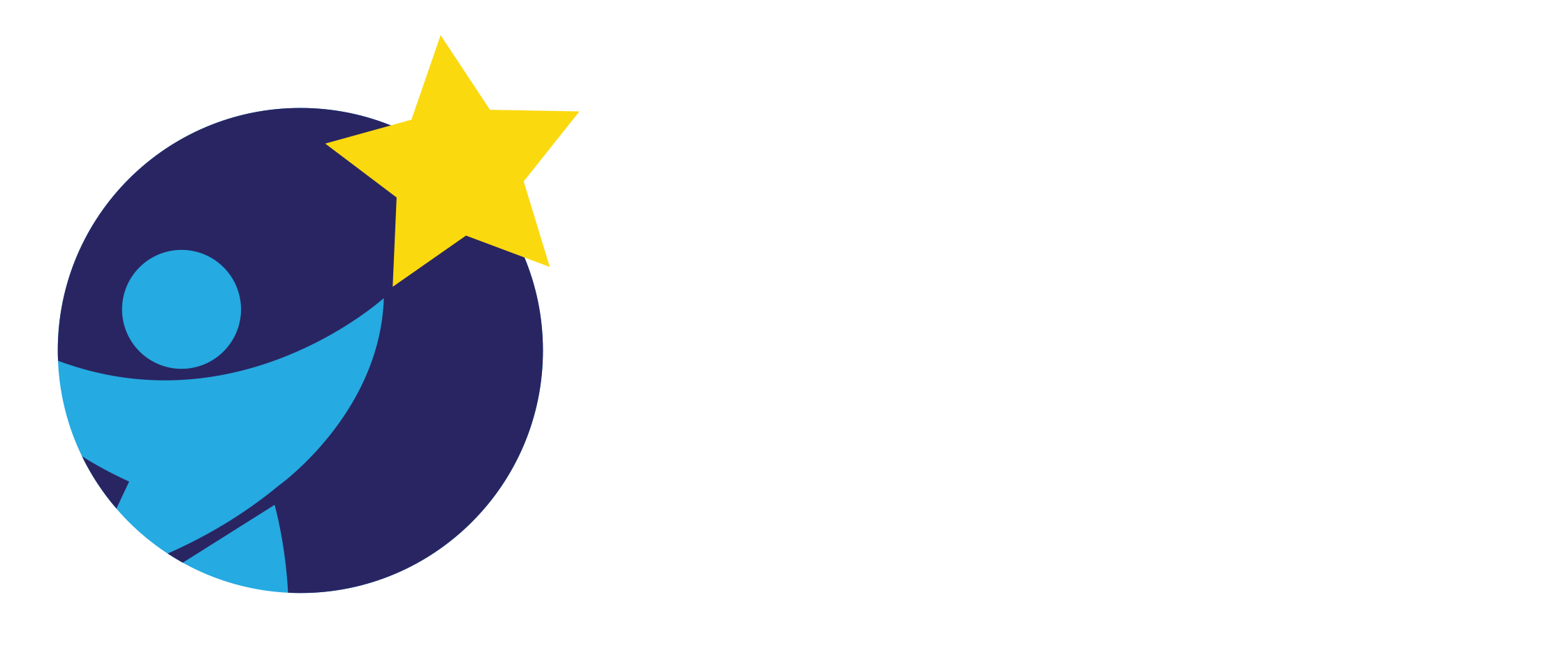 Standard 9: Assessment and Evidence of Student Learning
Recommendations:
Type Here
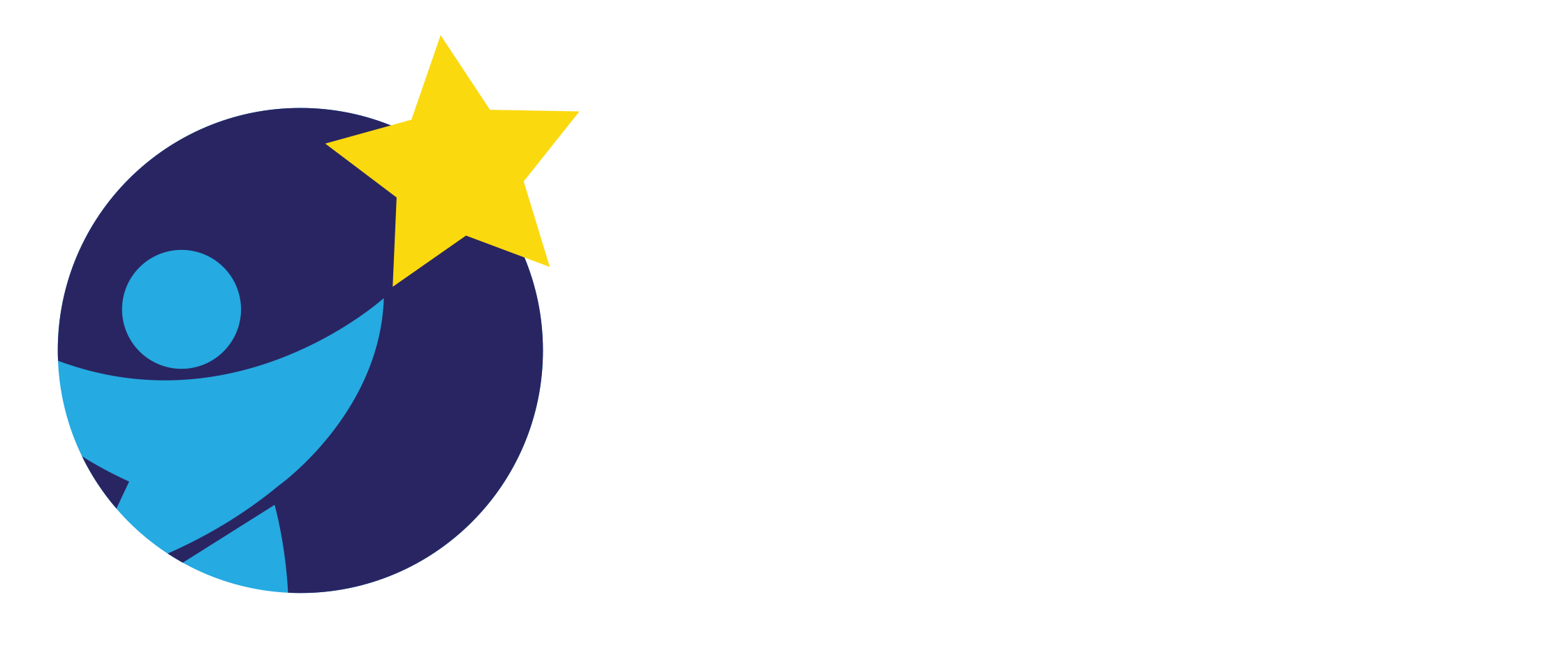 Standard 10: Student Services
Commendations:
Type here
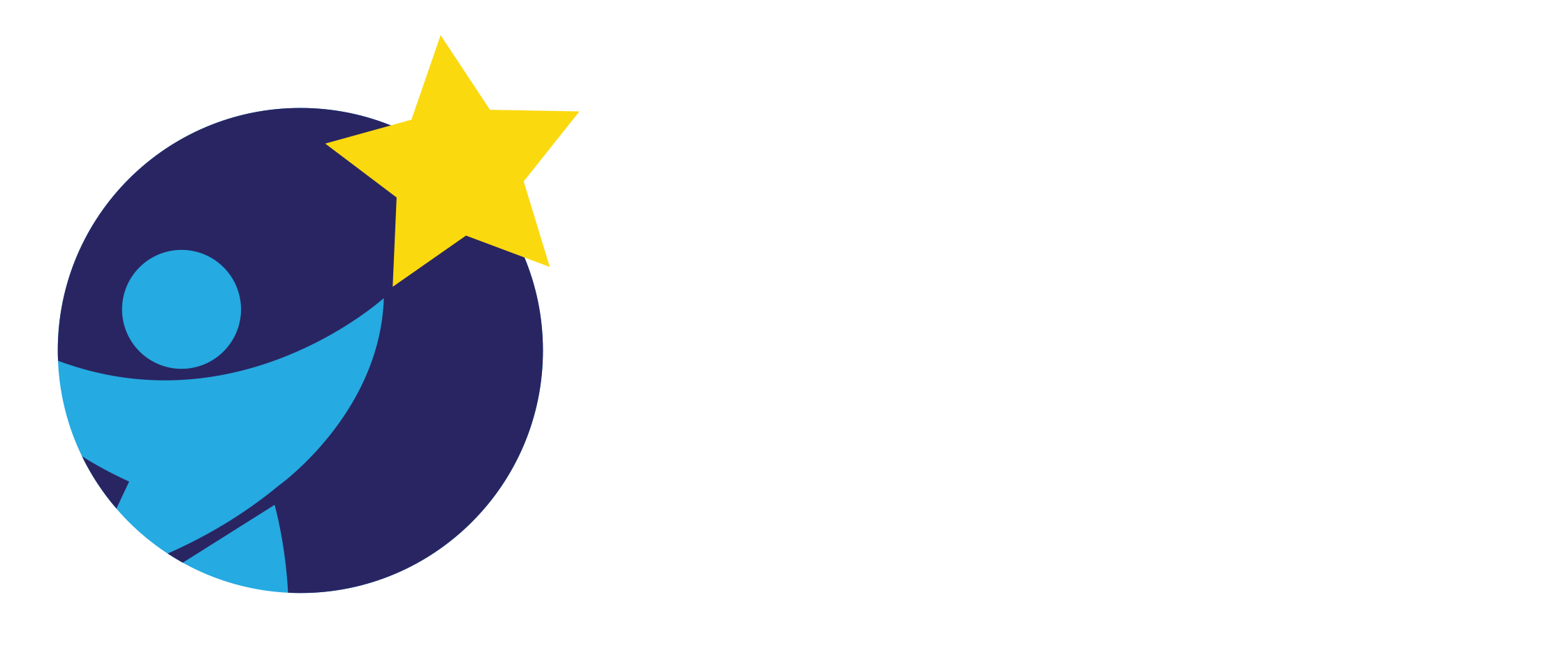 Standard 10: Student Services
Recommendations:
Type here
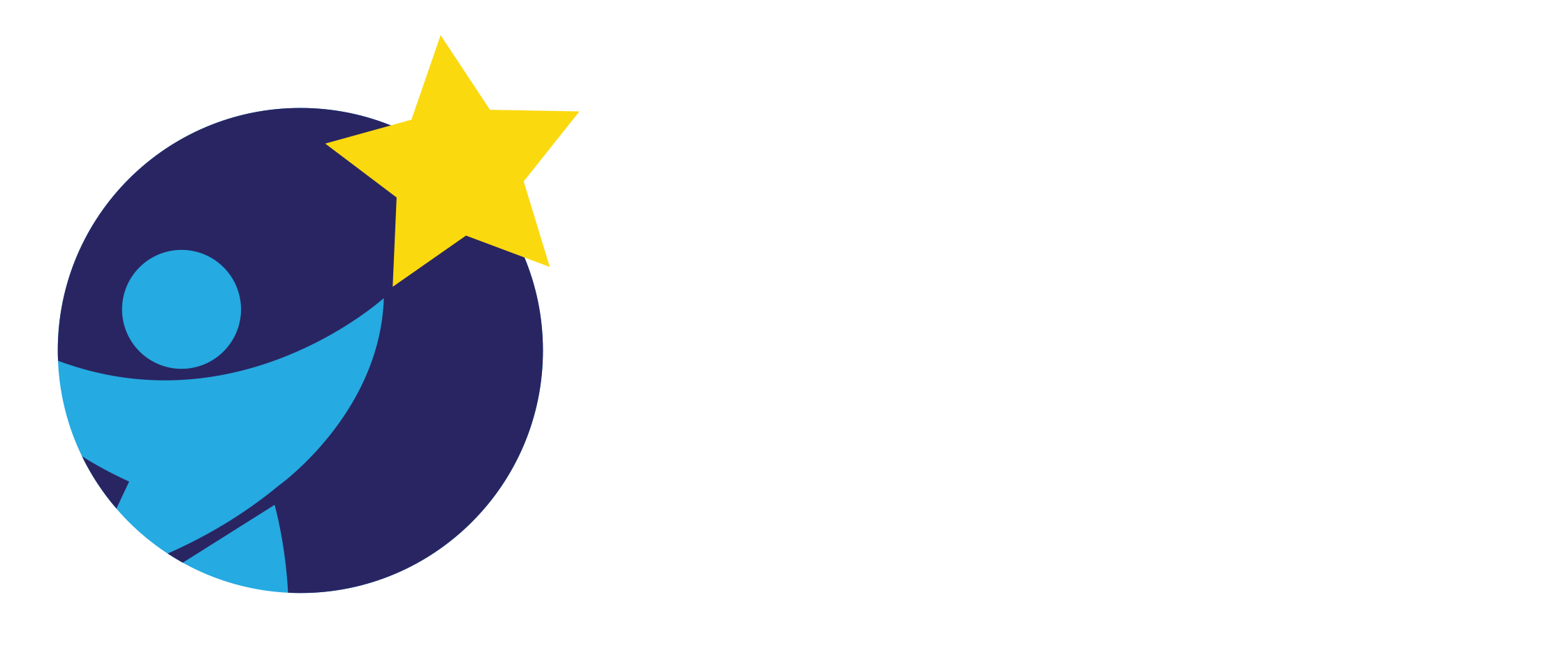 Standard 11: Student Life, Student Activities, and Residential Living
Commendations:
Type here
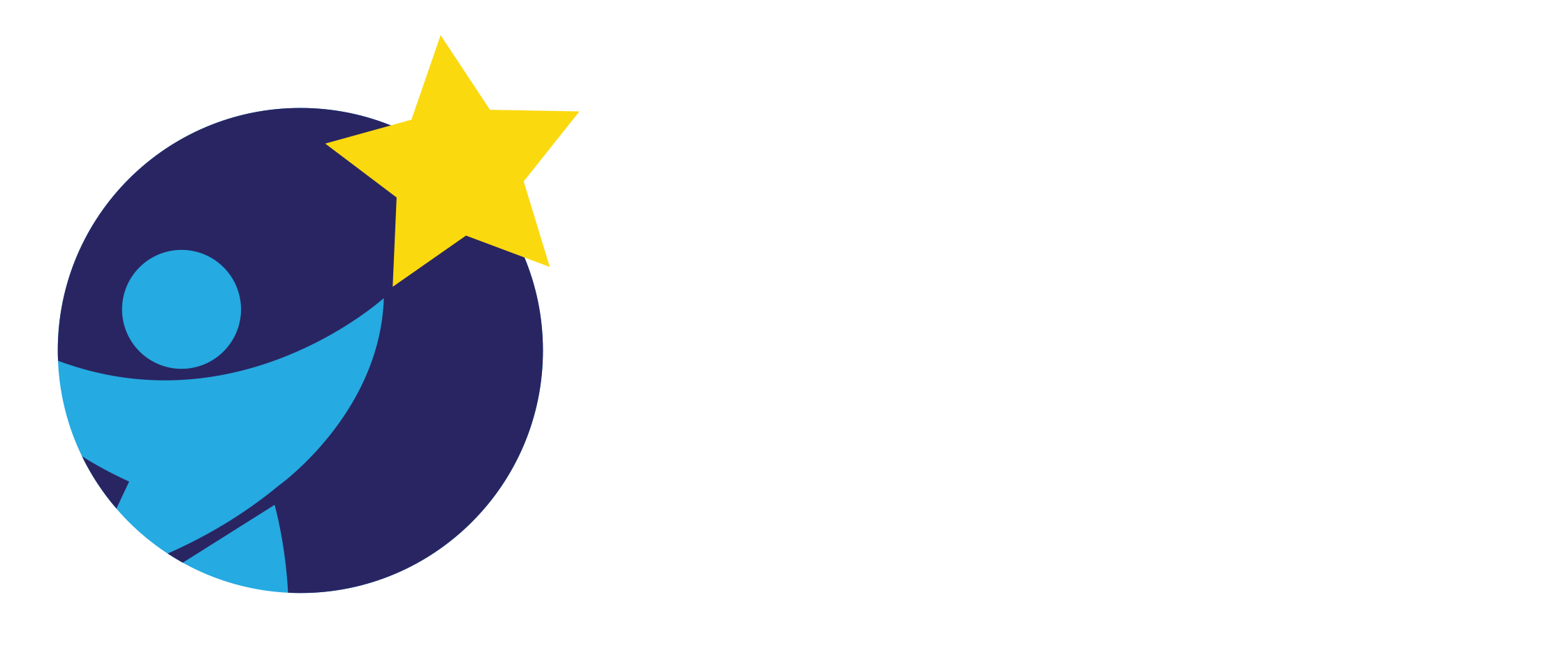 Standard 11: Student Life, Student Activities and Residential Living
Recommendations:
Type here
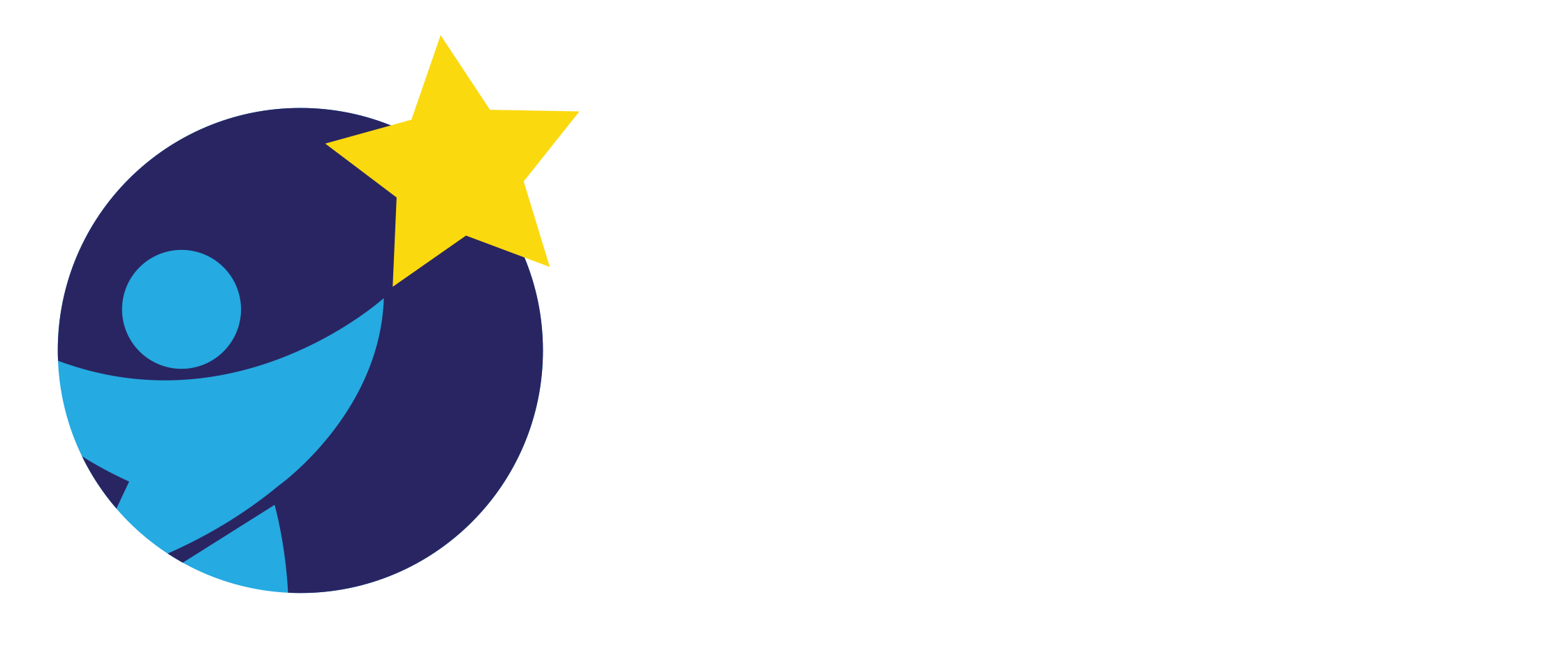 Standard 12: Learning Resources and    													Information Technology
Commendations:
Type here
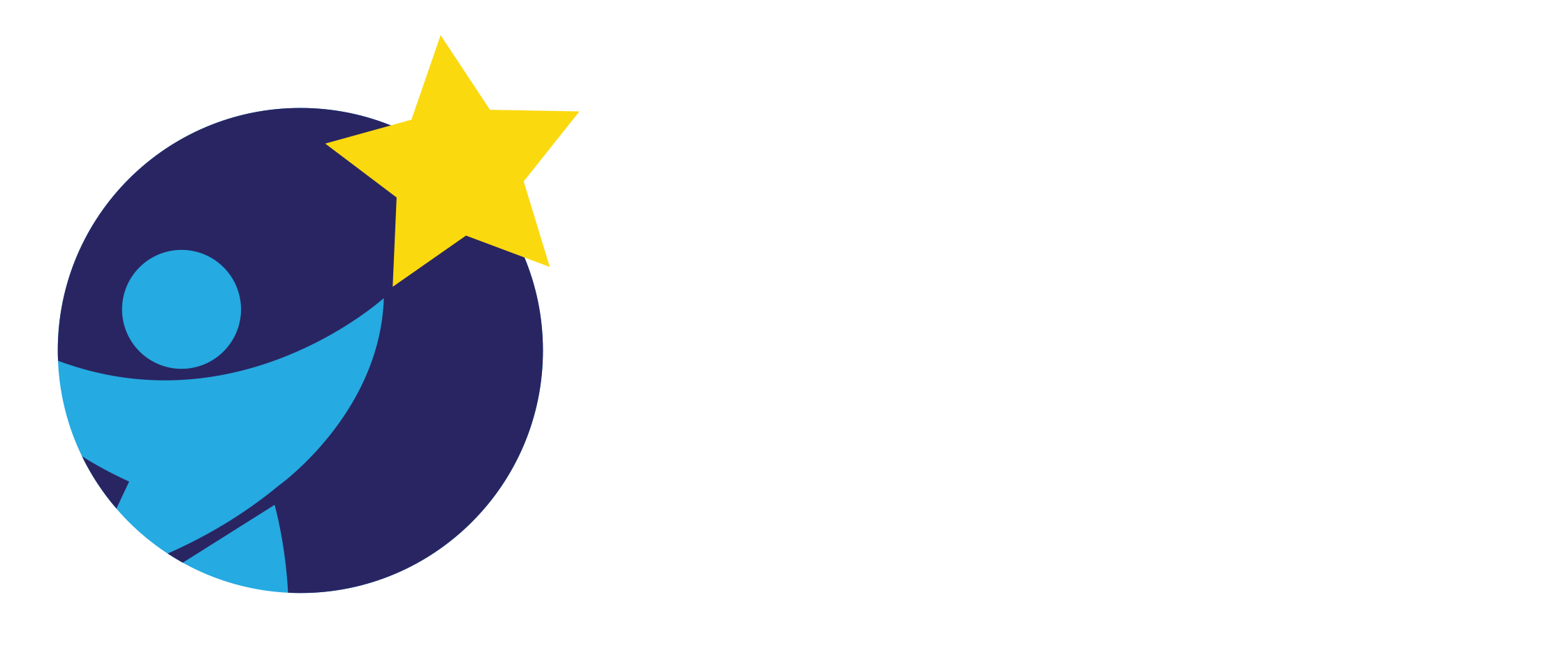 Standard 12: Learning Resources and 														Information  Technology
Recommendations:
Type here
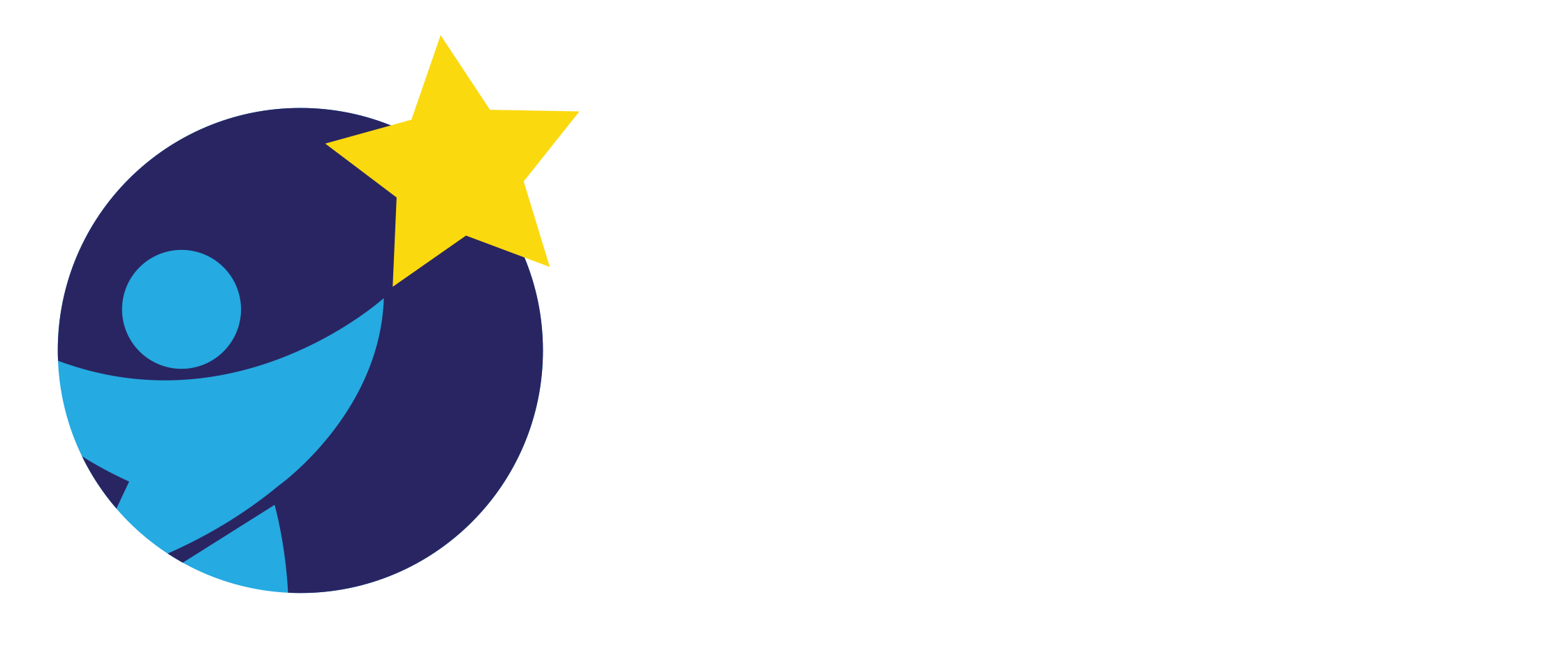 Accreditation Recommendation
The CEASD Visiting Team recommends, without reservation, to the CEASD Board of Directors
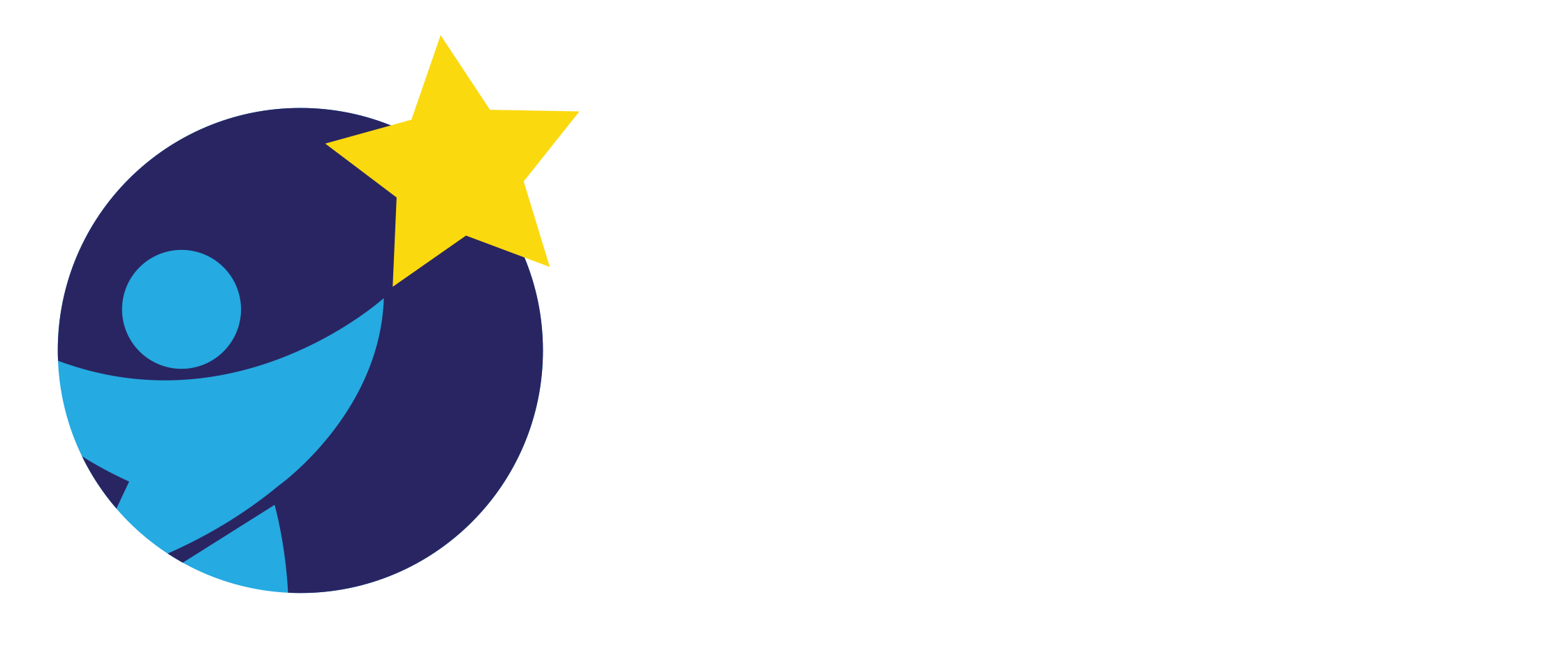 Accreditation Recommendation
FULL  OR PROVISIONAL ACCREDITATION
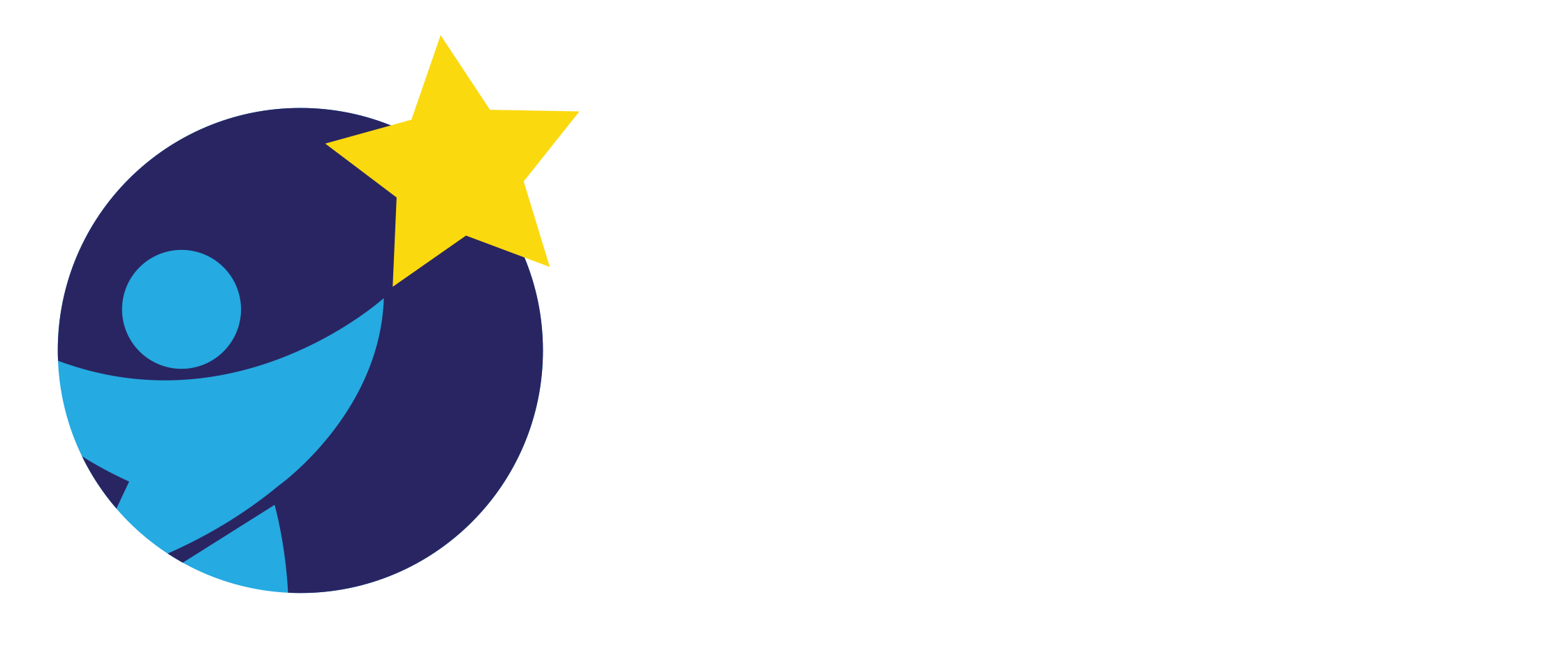 Next Steps
Implement the School Improvement Plan: The school should make a good faith effort to implement the School Improvement Plan that served as one of the bases for accreditation.  
Conduct Periodic Reviews of the School Improvement Plan:  While CEASD does not “collect” evidence of the school’s annual review of the School Improvement Plan, the school is expected to conduct periodic reviews of its Plan and up-date and revise it dependent upon data collected.
Follow-up on Major Recommendations: At the next CEASD  visit, the school will be expected to review progress and implementation on the major recommendations.
Prepare for Reaccreditation:  At the beginning of the next cycle of the school’s accreditation term, begin a new self-study in preparation for the visit of the next Visiting Team.  CEASD is on a five year cycle but will follow the cycle of the regional accreditation body if joint visits are initiated.
FINAL THOUGHTS
On behalf of the CEASD Team we extend:
Our appreciation for your hospitality, support and professionalism
Our respect and acknowledgement of the quality of your school
Our congratulations on achieving a recommendation from the teams as a quality school
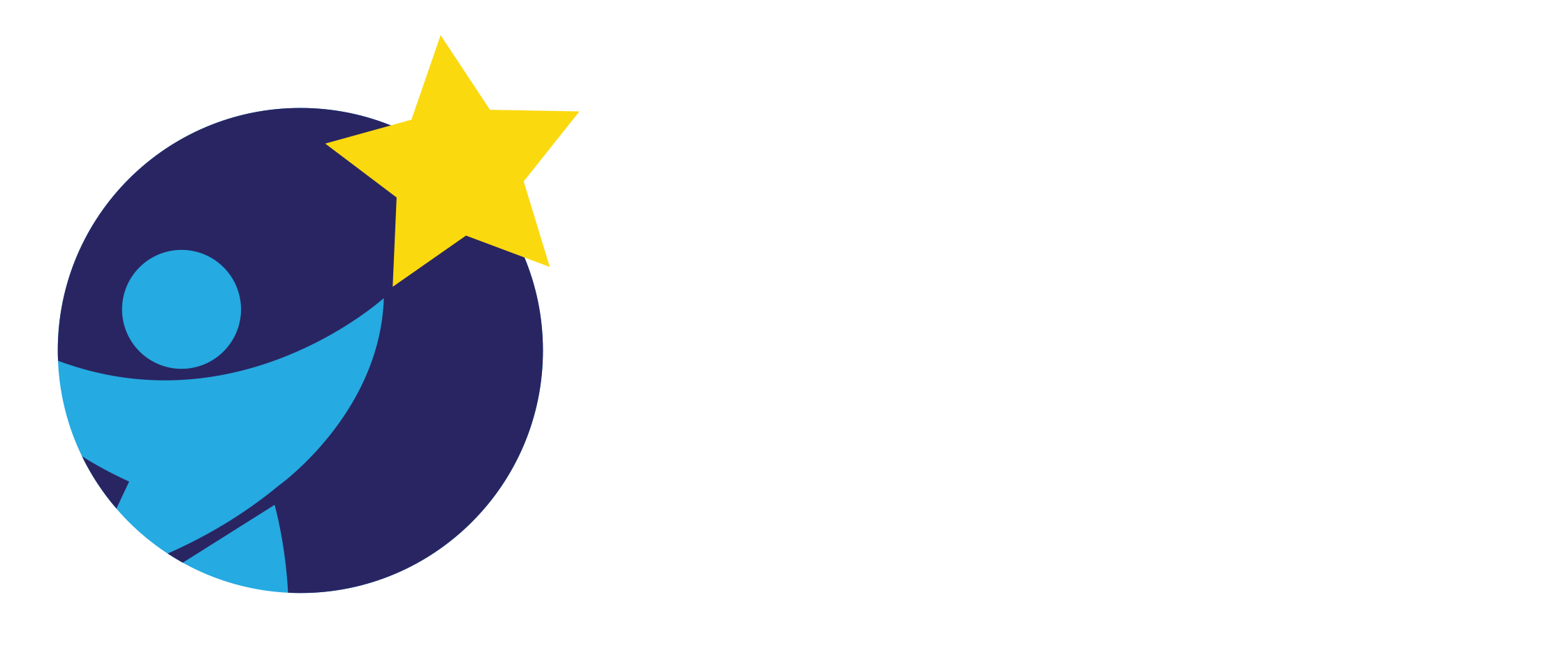 INSERT
SCHOOL
LOGO
Thank you!!!
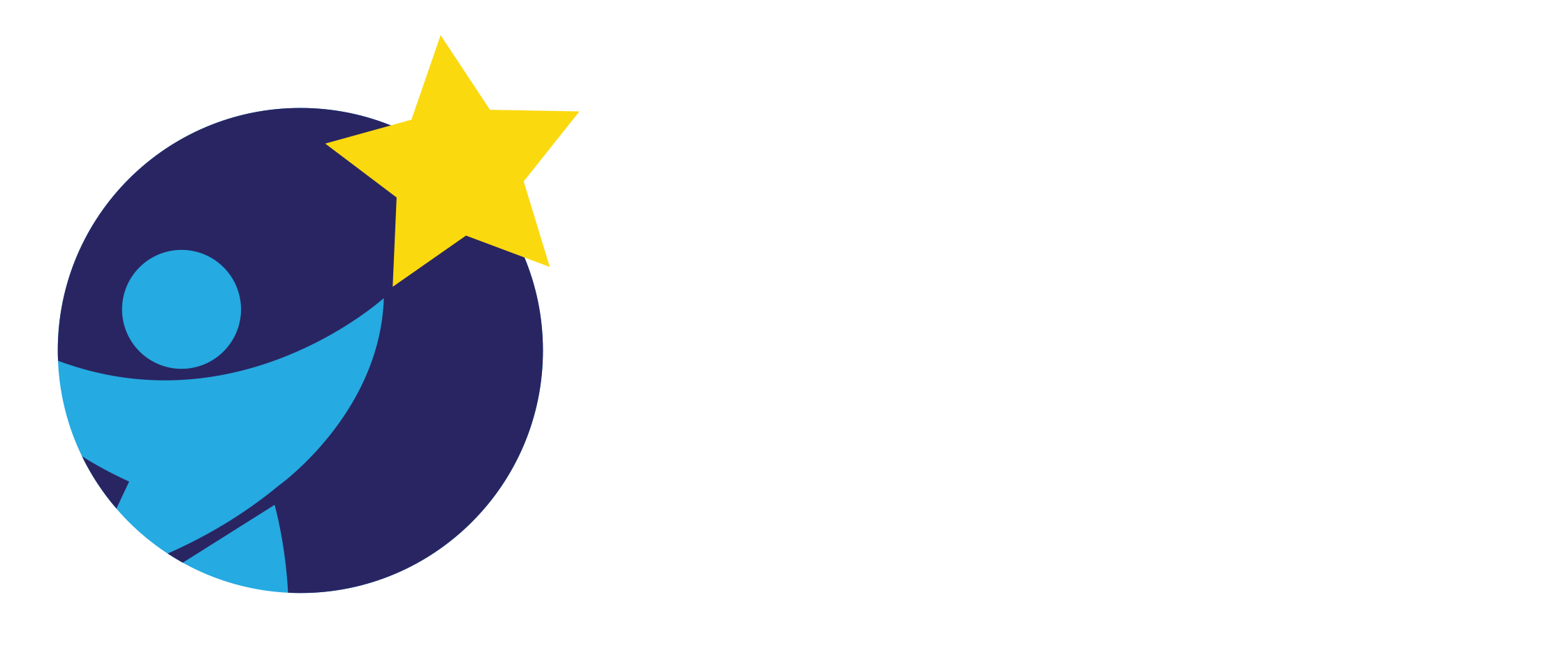 [Speaker Notes: Add CEASD Logo]